vi & vim Basics
jasoneckert.net
Agenda
Intro
Why should I bother?
vi/vim Sur-vi-val Skills 
More vi/vim stuff
What are your favourite vi/vim tricks?
Intro
ed (1969)  ex / vi (1976)  vim (1991)
vim = vi + extras

May look intimidating at first…
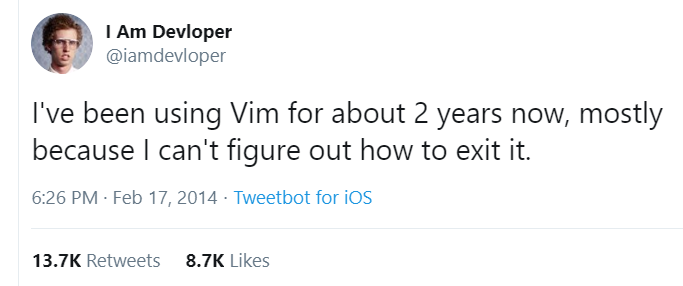 [Speaker Notes: Ed (line-based)  ex (visual ed with vi being the visual mode, Bill Joy 1976)  vim (Bram Moolenaar 1991)
vim = vi + extras (ext regex, plugins, color language labels, etc.)]
Why should I bother?
It’s very fast for anything, easily addictive
Powerful (800+ built-in functions)
Lots of plugins & customization ability
Short learning curve (basics = 1 day)
Found standard on most distros
A vi-able skill for any Linux admin, user or developer
[Speaker Notes: Ed (line-based)  ex (visual ed with vi being the visual mode, Bill Joy 1976)  vim (Bram Moolenaar 1991)
vim = vi + extras (ext regex, plugins, color language labels, etc.)]
vi/vim Sur-vi-val Skills
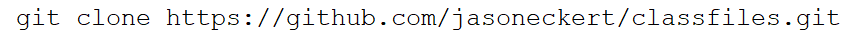 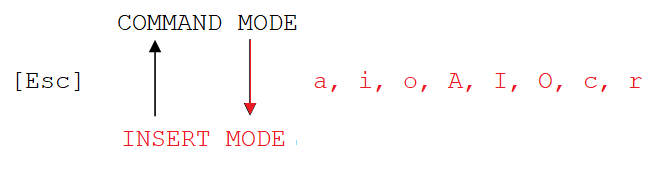 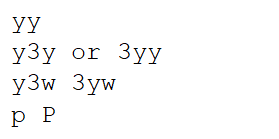 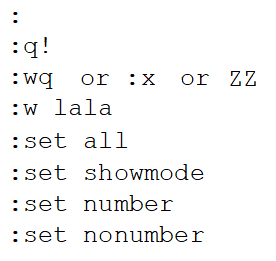 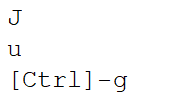 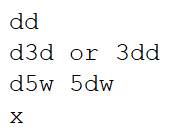 [Speaker Notes: Ed (line-based)  ex (visual ed with vi being the visual mode, Bill Joy 1976)  vim (Bram Moolenaar 1991)
vim = vi + extras (ext regex, plugins, color language labels, etc.)]
vi/vim Sur-vi-val Skills (expanded)
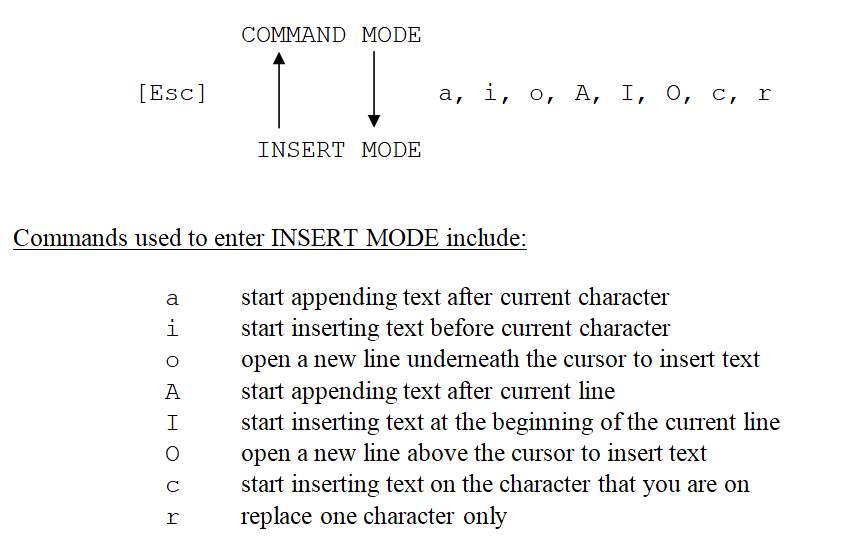 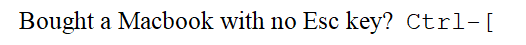 [Speaker Notes: HJKL is for losers]
vi/vim Sur-vi-val Skills (expanded)
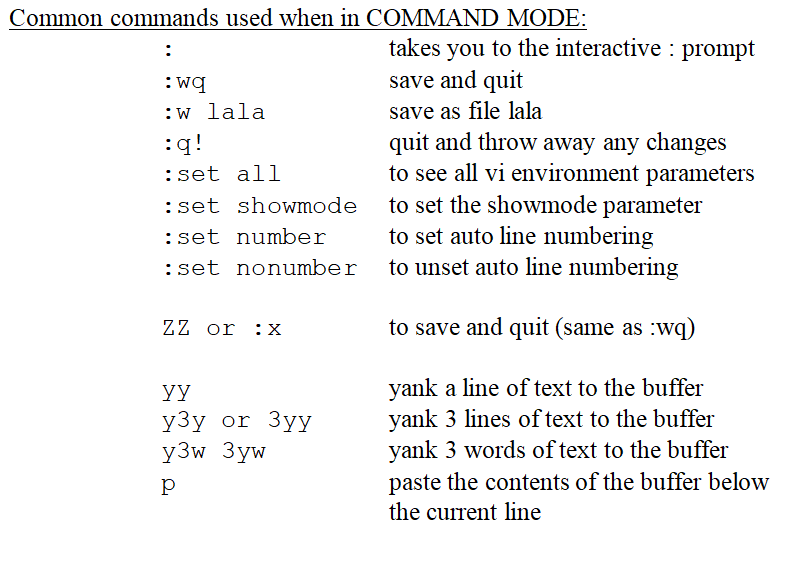 vi/vim Sur-vi-val Skills (expanded)
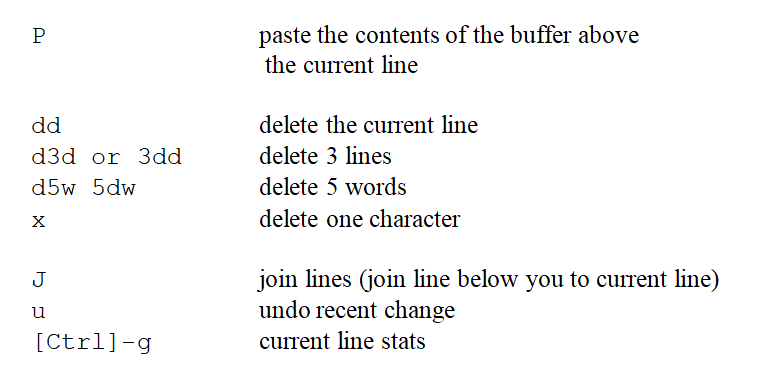 More vi/vim stuff
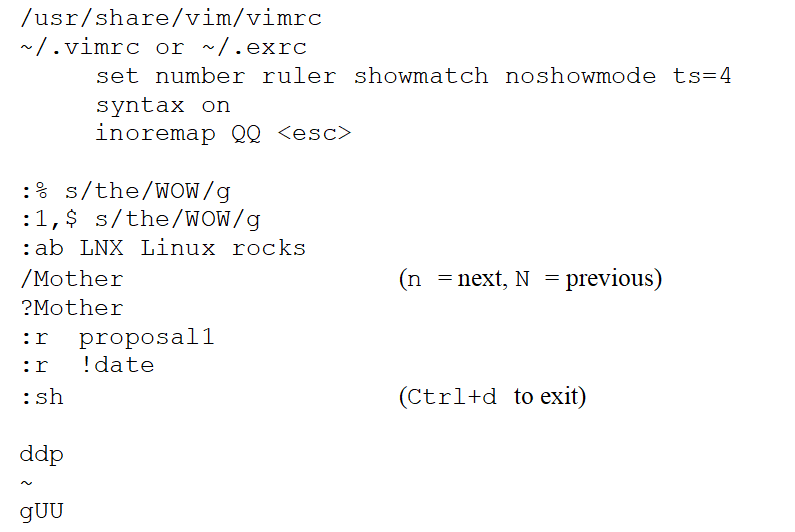 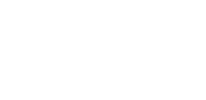 More vi/vim stuff
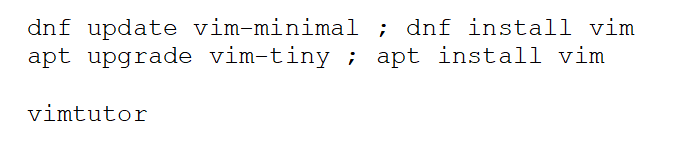 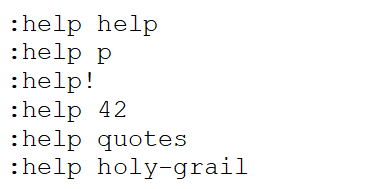 More vi/vim stuff
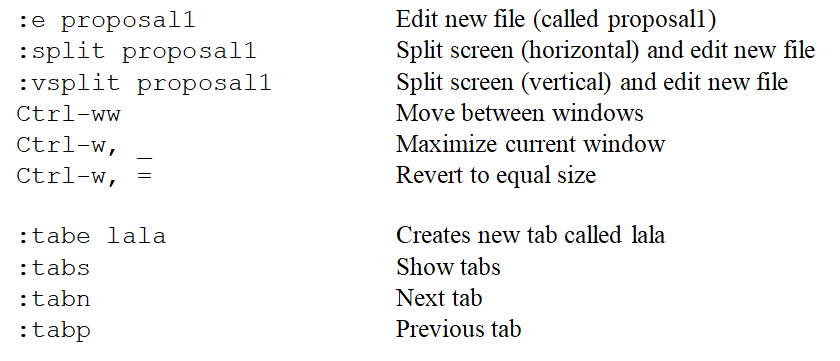 More vi/vim stuff
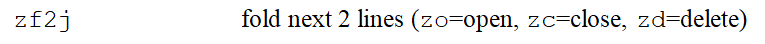 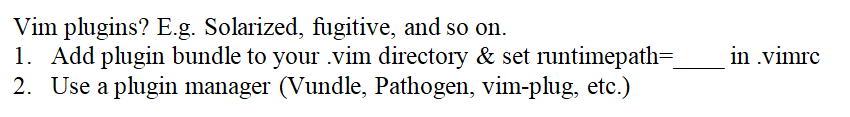 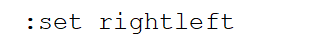 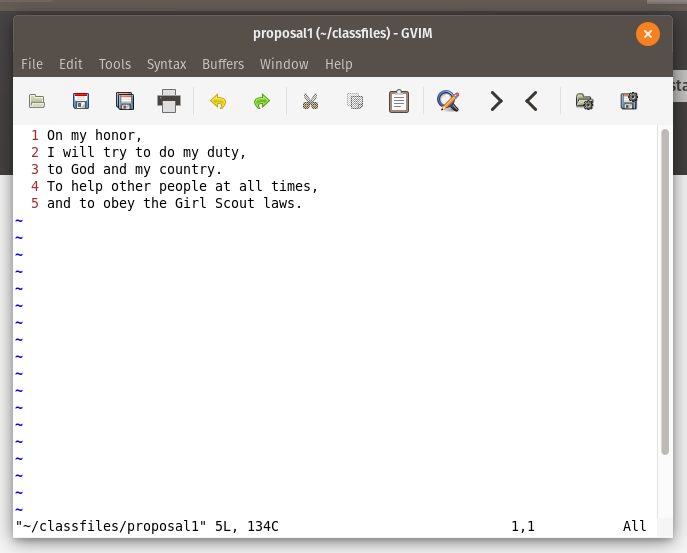 What are your favourite vi/vim tricks?
PSSH